ERCOT Frequency Events
November 2022

ERCOT
Operations Planning

PDCWG | December 15th, 2022
11/16/2022 13:14:43(Non-FME)
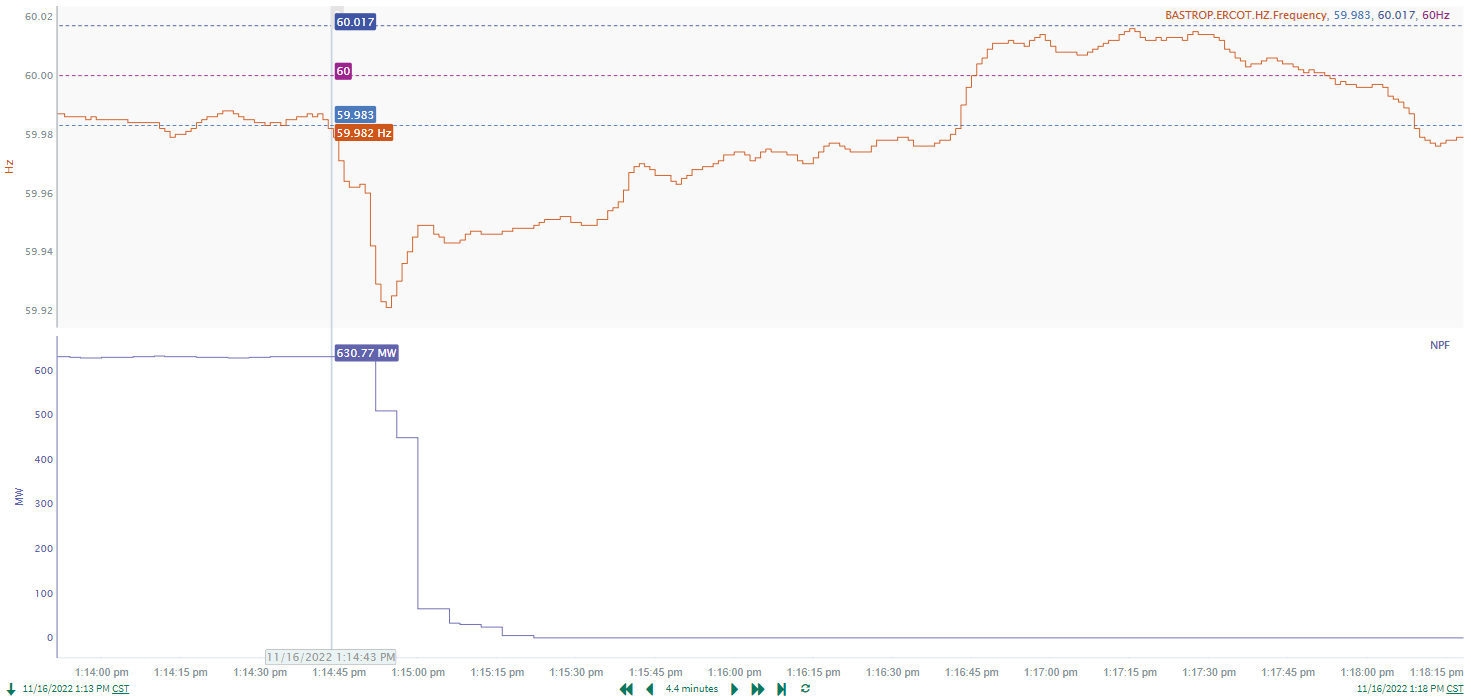 2
[Speaker Notes: The unit tripped offline while carrying approximately 631 MW

Starting Frequency: 59.983 Hz
Minimum Frequency: 59.921 Hz
A-C Time : 11 seconds
Recovery Time(back to deadband): 1 minutes 50 seconds
RRS Released: 0 MW
Trip Reason:  Unknown at this time

Contextual Information: A total of 286 MW of regulation up was deployed during the event 

No Selection Reason : The unit trip is not clean]
11/18/2022 1:02:17 (Non-FME)
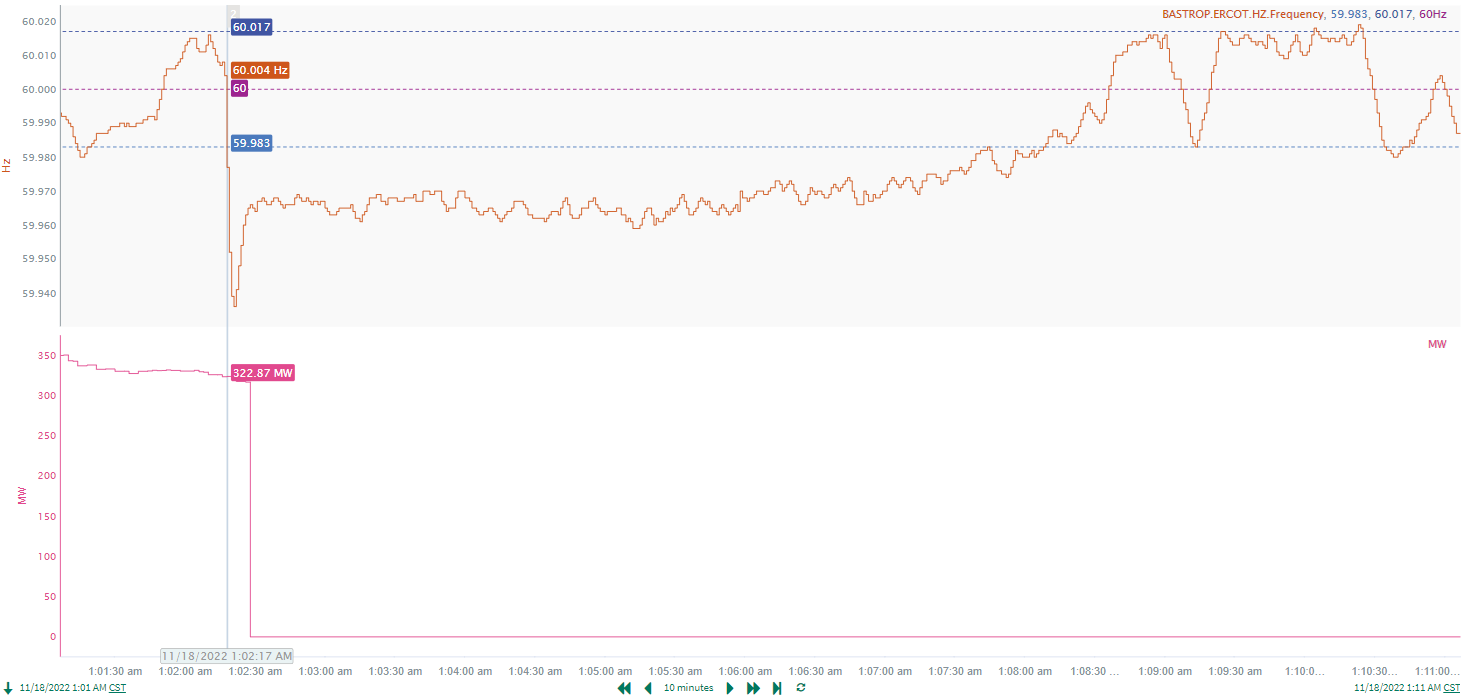 3
[Speaker Notes: The unit experienced runback and tripped offline while carrying approximately 316 MW

Starting Frequency: 60.004 Hz
Minimum Frequency: 59.936 Hz
A-C Time : 4 seconds
Recovery Time(back to deadband): 5 minutes 47 seconds
RRS Released: 0 MW
Trip Reason:  Back pressure

Contextual Information: A total of 163 MW of regulation up was deployed during this time

No Selection Reason: The unit trip is only 316 MW, Small event.]
Questions?
Thank you!